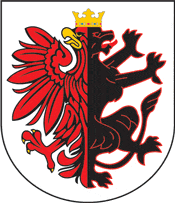 ZARZĄD DRÓG WOJEWÓDZKICH W BYDGOSZCZY
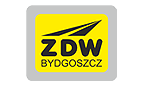 ZIMOWE UTRZYMANIE DRÓG WOJEWÓDZKICH
W SEZONIE 2016 – 2017
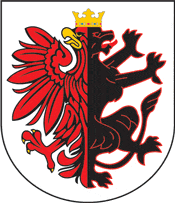 ZARZĄD DRÓG WOJEWÓDZKICH W BYDGOSZCZY
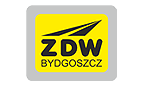 Zarząd Dróg Wojewódzkich w Bydgoszczy administruje siecią dróg wojewódzkich na terenie województwa kujawsko - pomorskiego. 
W sezonie zimowym 2016/2017 utrzymywanych jest            1726,132 km dróg wojewódzkich w standardzie od II – IV. 
II Standard - 70,188 km
III Standard - 774,328 km
IV Standard - 881,616 km
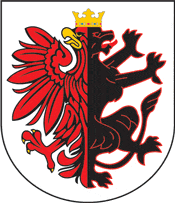 ZARZĄD DRÓG WOJEWÓDZKICH W BYDGOSZCZY
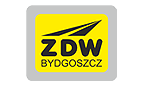 STANDARDY ZIMOWEGO UTRZYMANIA DRÓG
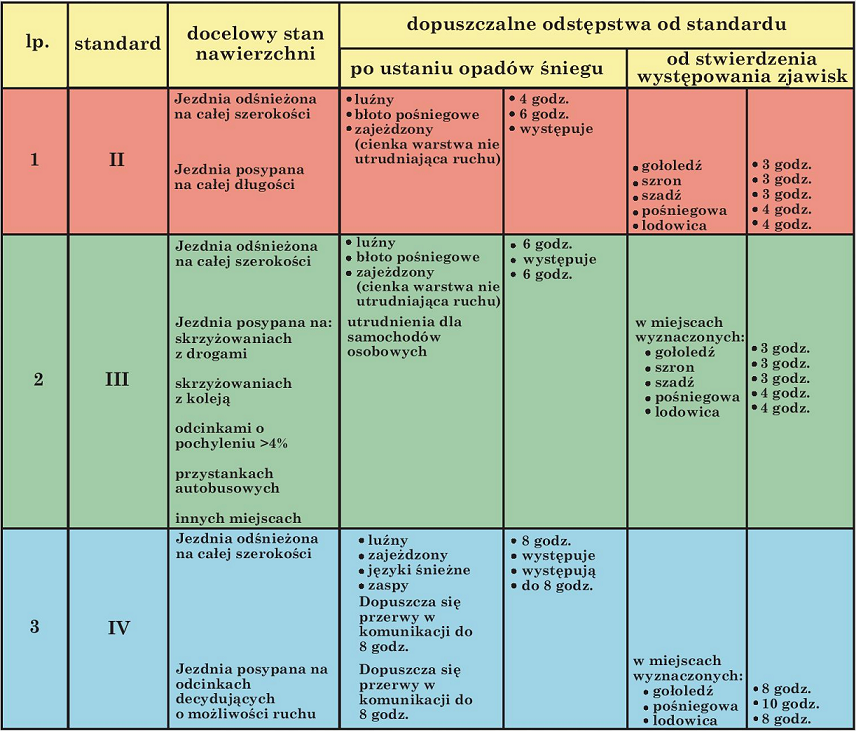 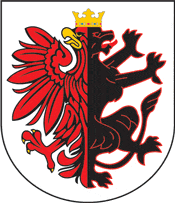 ZARZĄD DRÓG WOJEWÓDZKICH W BYDGOSZCZY
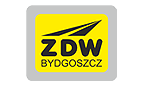 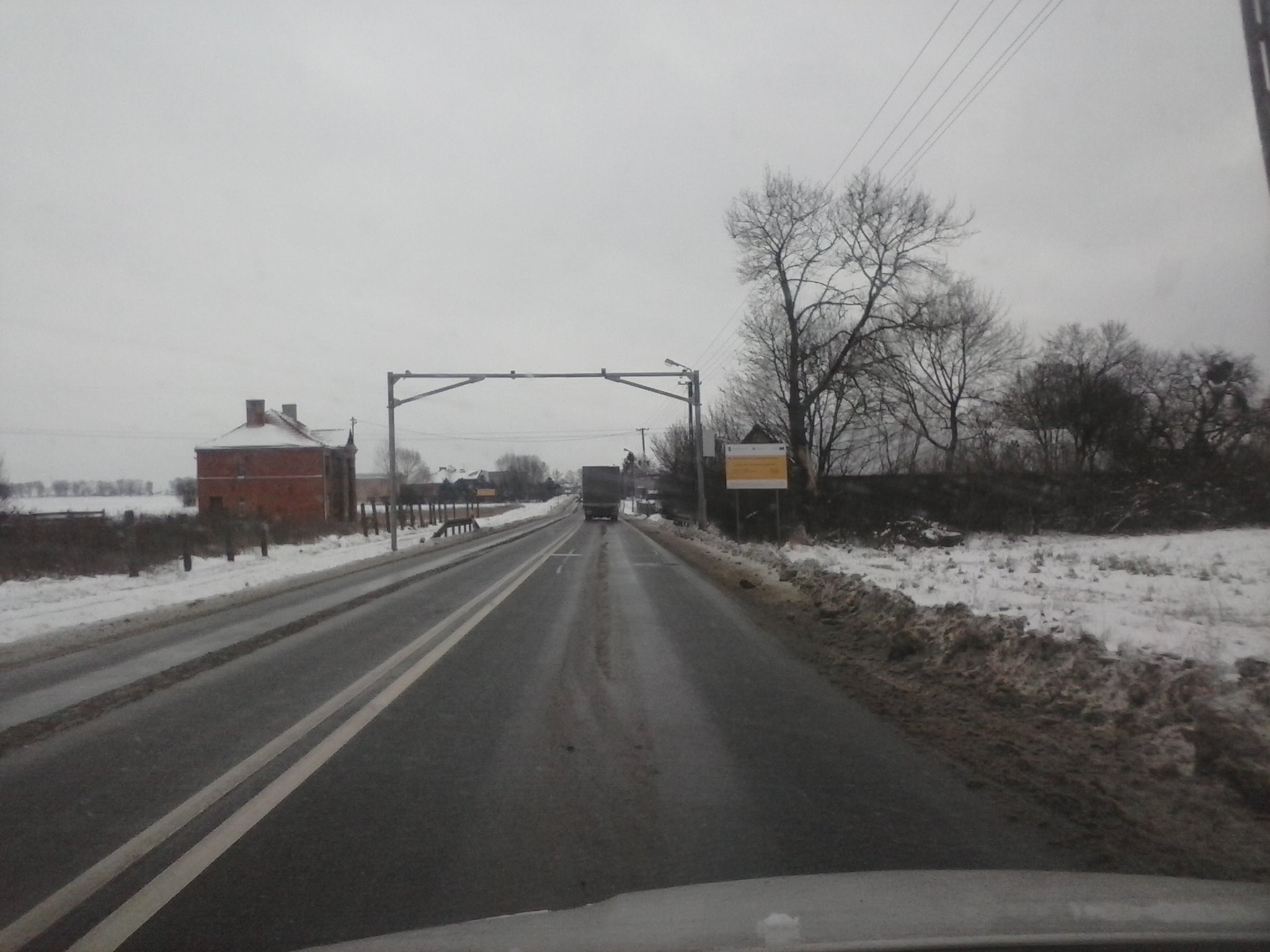 II standard - DW 552 - miejscowość Papowo Toruńskie
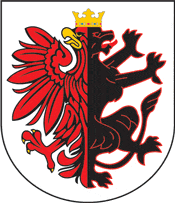 ZARZĄD DRÓG WOJEWÓDZKICH W BYDGOSZCZY
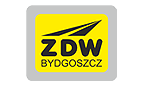 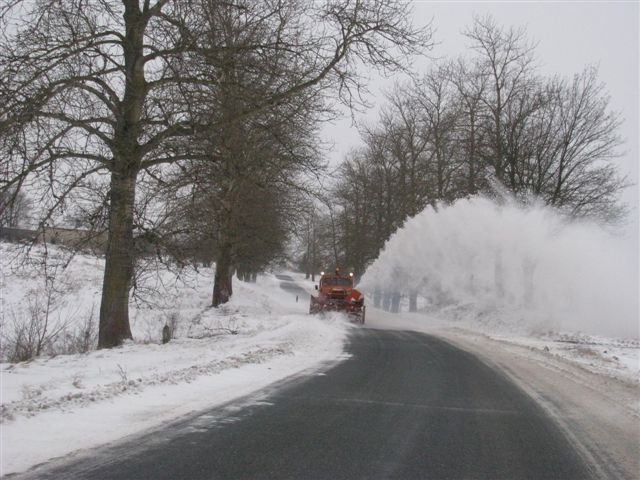 III standard - DW 551 - miejscowość Orzechowo
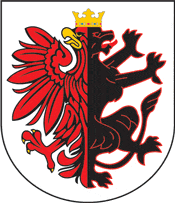 ZARZĄD DRÓG WOJEWÓDZKICH W BYDGOSZCZY
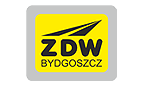 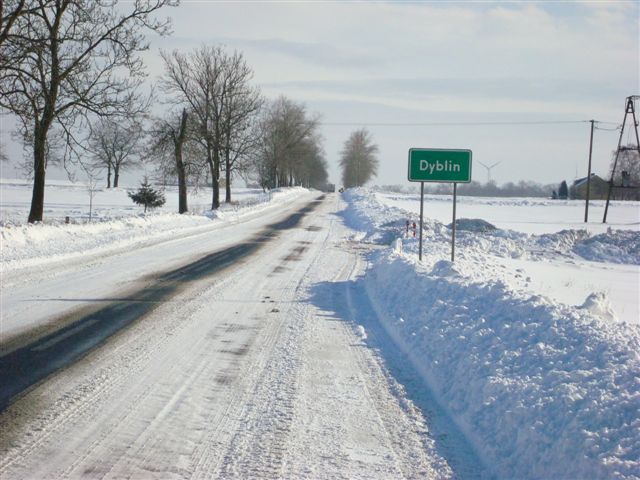 IV standard - DW 562 - miejscowość Dyblin
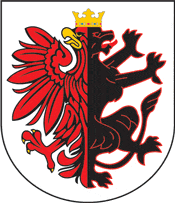 ZARZĄD DRÓG WOJEWÓDZKICH W BYDGOSZCZY
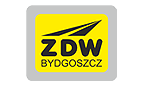 Tutejszy zarząd, jak co roku 
przygotowuje informator 
Zimowego Utrzymania Dróg 
Wojewódzkich w Województwie
Kujawsko – Pomorskim, a także 
nawiązuje szeroką współpracę z wieloma instytucjami.

Ponadto w Internecie pod adresem
http://geoportal.zdw-bydgoszcz.pl/
można zapoznać się z bieżącą sytuacją na drogach.
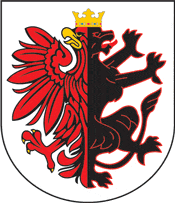 ZARZĄD DRÓG WOJEWÓDZKICH W BYDGOSZCZY
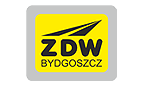 KOSZTY ZIMOWEGO UTRZYMANIA
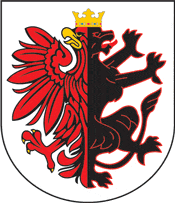 ZARZĄD DRÓG WOJEWÓDZKICH W BYDGOSZCZY
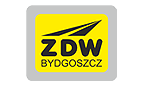 KOSZTY ZIMOWEGO UTRZYMANIA
sezon zimowy 2012/2013
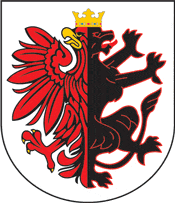 ZARZĄD DRÓG WOJEWÓDZKICH W BYDGOSZCZY
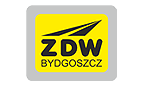 KOSZTY ZIMOWEGO UTRZYMANIA
sezon zimowy 2013/2014
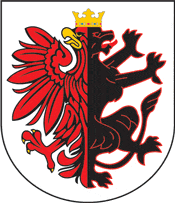 ZARZĄD DRÓG WOJEWÓDZKICH W BYDGOSZCZY
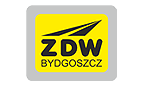 KOSZTY ZIMOWEGO UTRZYMANIA
sezon zimowy 2014/2015
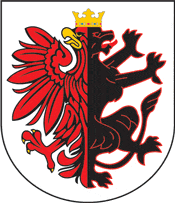 ZARZĄD DRÓG WOJEWÓDZKICH W BYDGOSZCZY
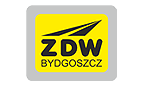 KOSZTY ZIMOWEGO UTRZYMANIA
sezon zimowy 2015/2016
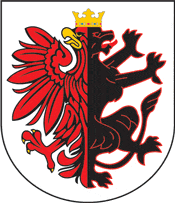 ZARZĄD DRÓG WOJEWÓDZKICH W BYDGOSZCZY
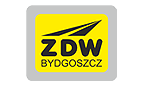 KOSZTY ZIMOWEGO UTRZYMANIA
sezon zimowy 2016/2017
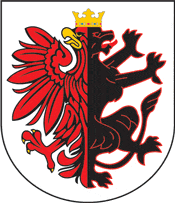 ZARZĄD DRÓG WOJEWÓDZKICH W BYDGOSZCZY
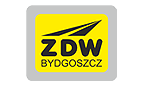 KOSZTY ZIMOWEGO UTRZYMANIA
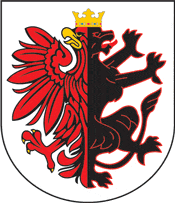 ZARZĄD DRÓG WOJEWÓDZKICH W BYDGOSZCZY
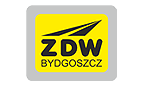 Zarząd Dróg Wojewódzkich w Bydgoszczy wdrożył środki mające na celu ułatwić zarządzanie i koordynację działań przywracających przejezdność dróg w warunkach zamieci śnieżnej oraz pracę dyżurnych przy następnych, występujących na terenie naszego województwa warunkach atmosferycznych mogących utrudnić ruch na drogach.
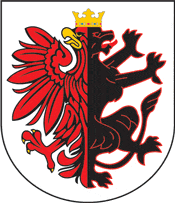 ZARZĄD DRÓG WOJEWÓDZKICH W BYDGOSZCZY
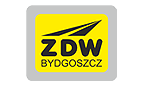 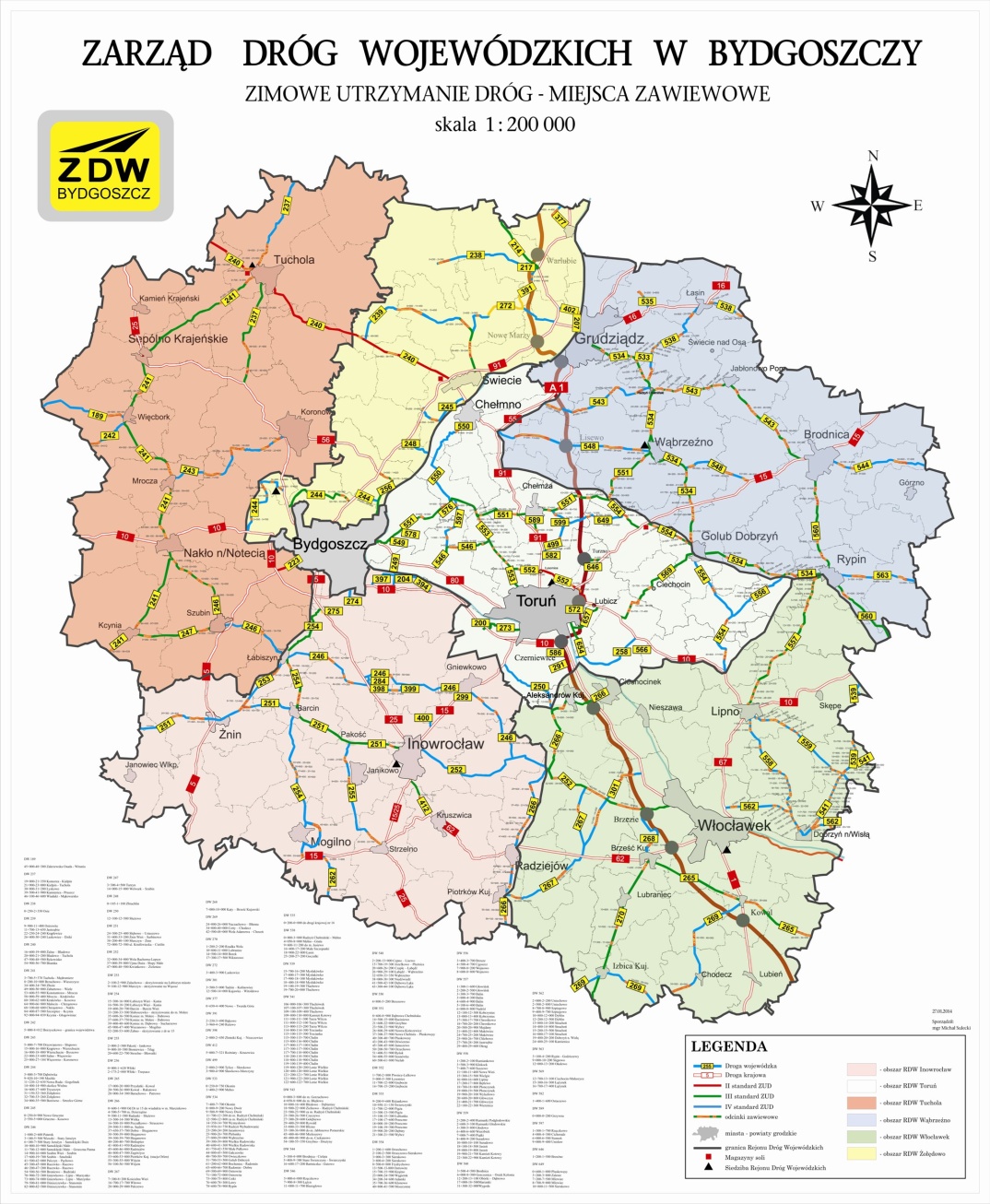 Stworzono mapę z naniesionymi miejscami w sposób szczególny narażonymi na nawiewanie śniegu z pól na drogi,
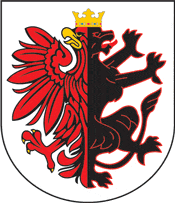 ZARZĄD DRÓG WOJEWÓDZKICH W BYDGOSZCZY
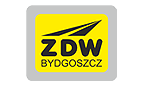 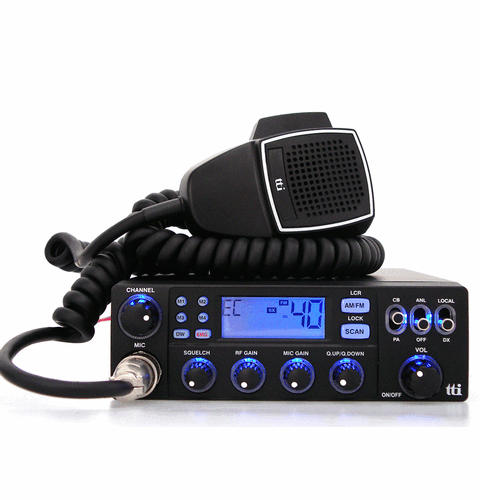 Wyposażono samochody służbowe w dodatkowy sprzęt komunikacji (CB radio)
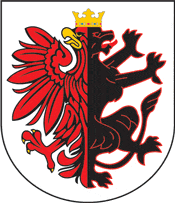 ZARZĄD DRÓG WOJEWÓDZKICH W BYDGOSZCZY
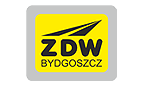 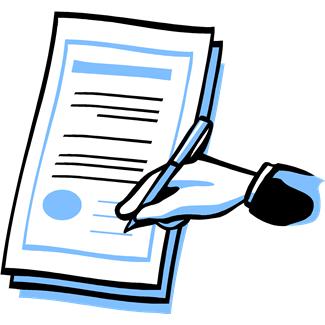 Wprowadzono odpowiednie procedury postępowania w sytuacjach kryzysowych lub wymagających natychmiastowych działań.
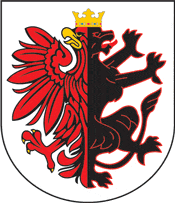 ZARZĄD DRÓG WOJEWÓDZKICH W BYDGOSZCZY
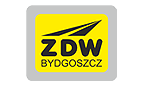 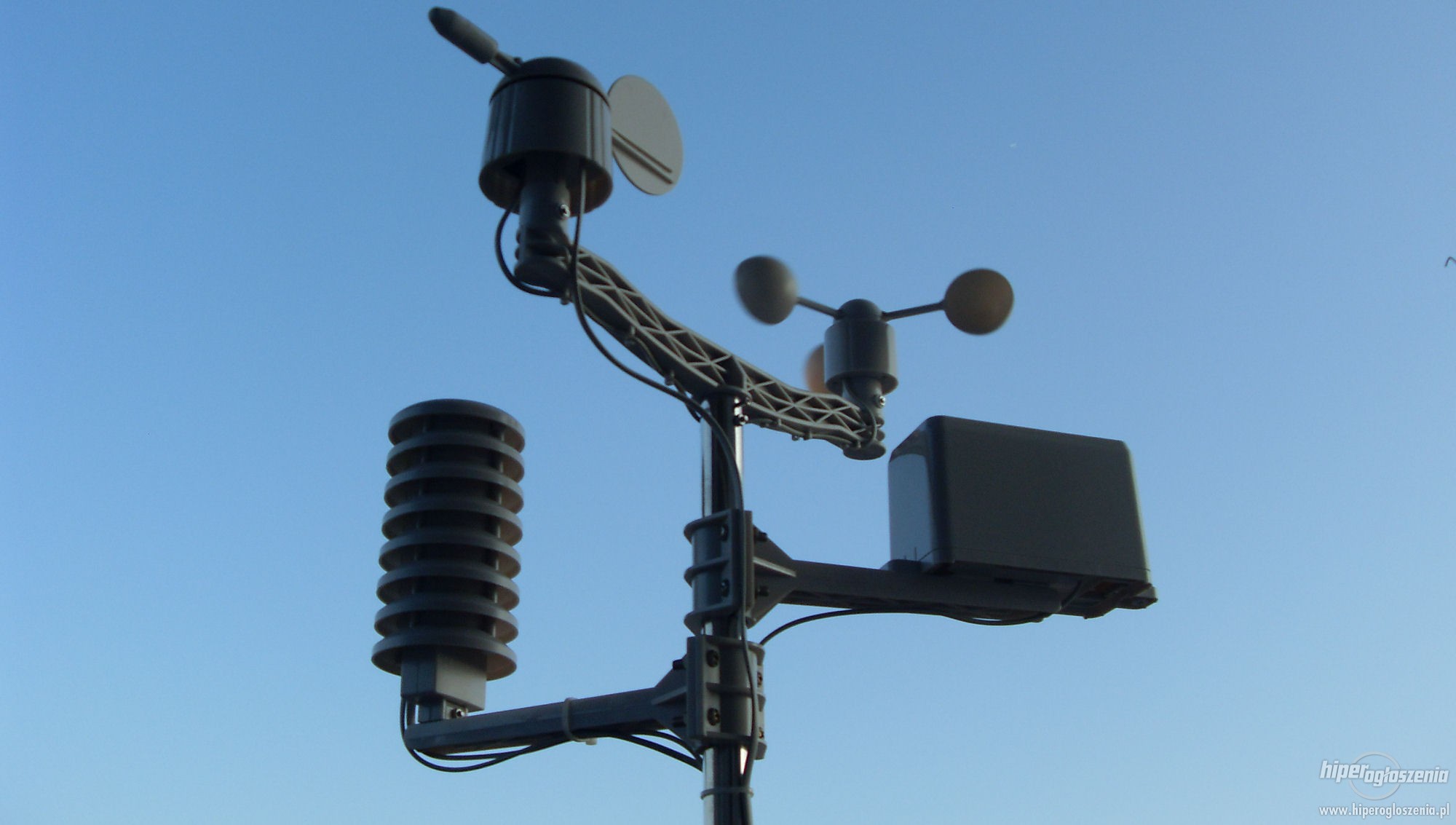 Zamontowano  42 kamery i  9 stacji meteo obrazującymi warunki pogodowe na poszczególnych odcinkach dróg wojewódzkich,
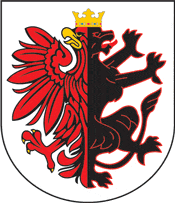 ZARZĄD DRÓG WOJEWÓDZKICH W BYDGOSZCZY
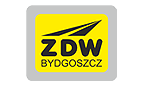 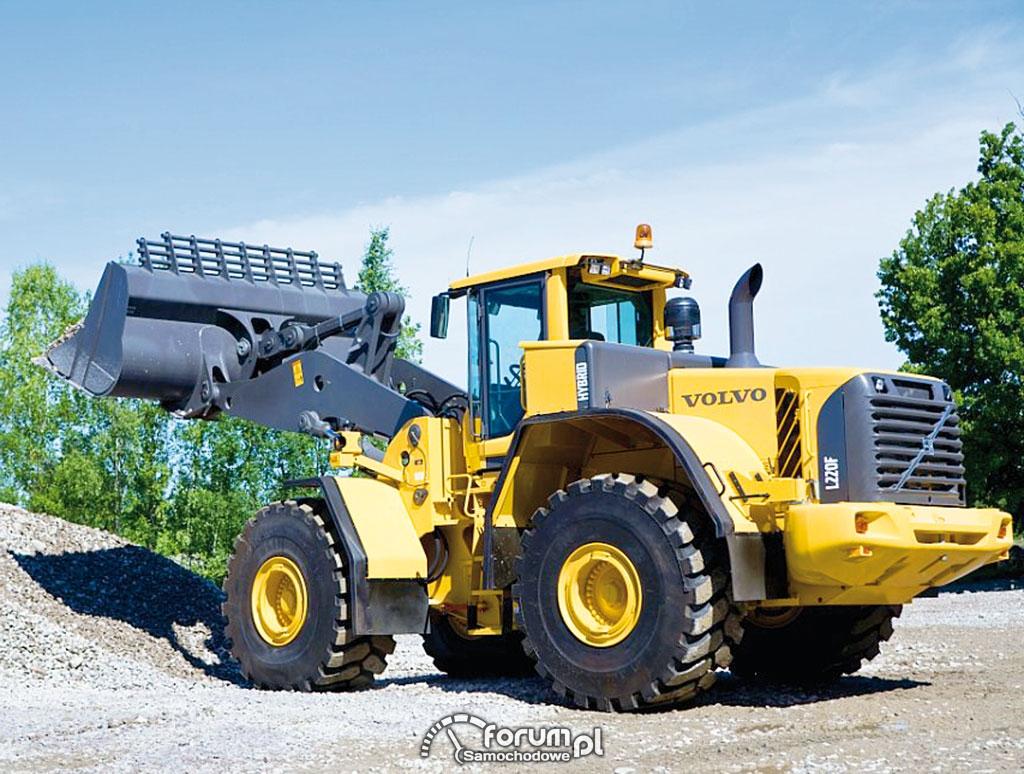 Zawarcie umów z wykonawcami mogącymi zapewnić dostęp do ciężkiego sprzętu budowlanego (np. Fadroma)
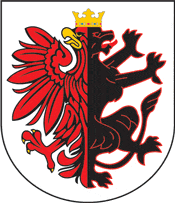 ZARZĄD DRÓG WOJEWÓDZKICH W BYDGOSZCZY
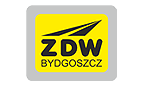 DZIĘKUJĘ ZA UWAGĘ